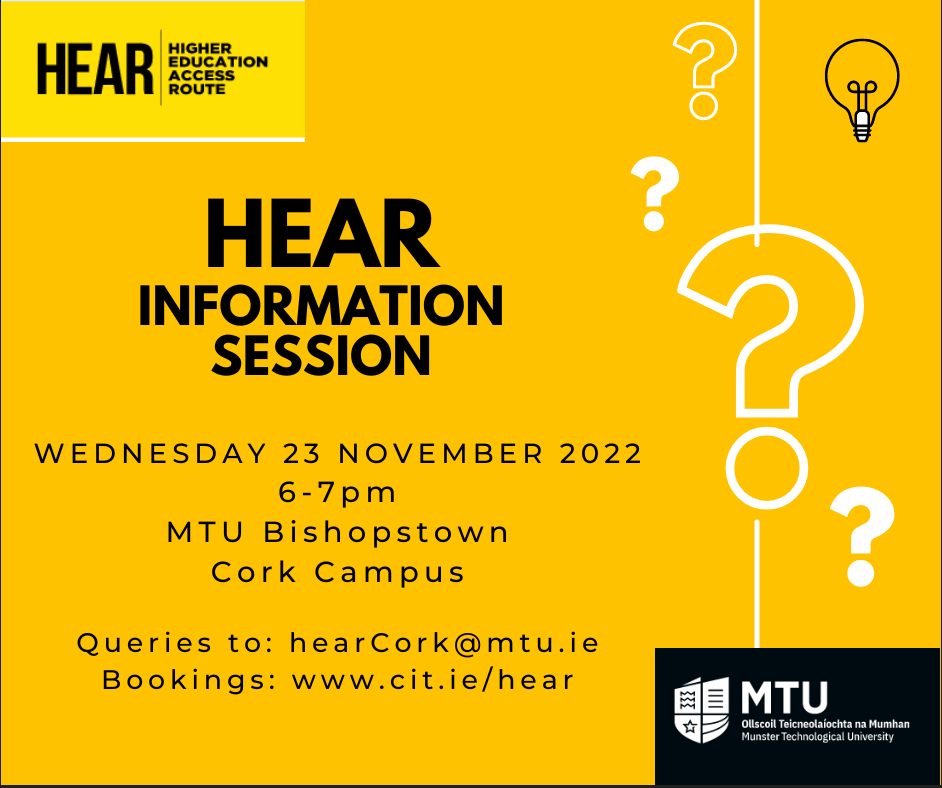 HEARHigher Education Access Route
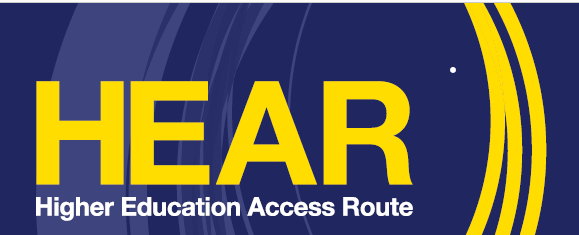 School Presentation 2023
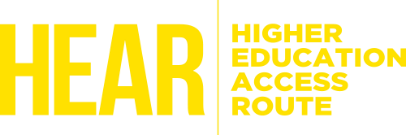 What is HEAR?
The Higher Education Access Route is an admissions route for school leavers who for social, financial or cultural reasons are under-represented in third level education.
It was set up to ensure that all Leaving Certificate students have a fair and equal opportunity to progress to third level education.
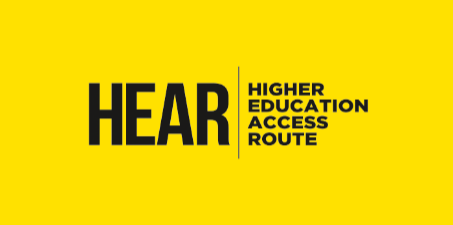 Where can I go to college?
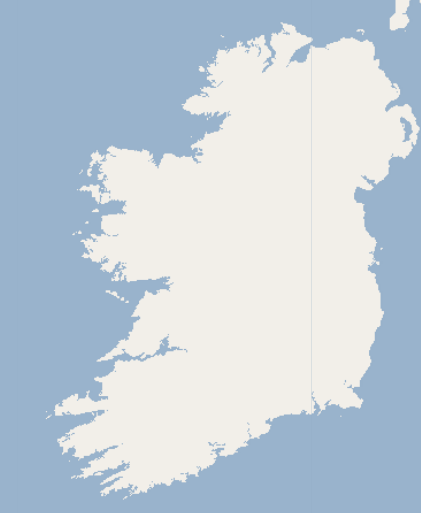 Maynooth University
Pontifical University
ATU, Donegal
ATU, Sligo
St. Angela’s College, Sligo
Dublin City University
Dundalk Institute of Technology
Institute of Art, Design & Technology, Dún Laoghaire 
Marino Institute of Education
National College of Ireland 
NCAD
RCSI
Trinity College, Dublin
TU Dublin 
University College, Dublin
TUS, Athlone
ATU, Galway
University of Galway
SETU, Carlow and Wexford
TUS, Limerick
Mary Immaculate College
University of Limerick
SETU, Waterford
MTU Cork Campus
University College Cork
MTU, Kerry Campus
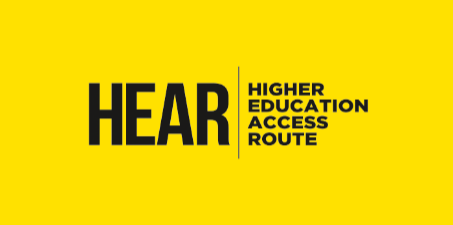 Where can I go to college?
www.accesscollege.ie/hear/participating-colleges/
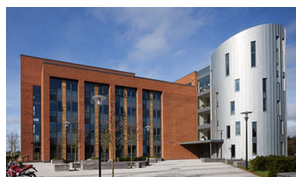 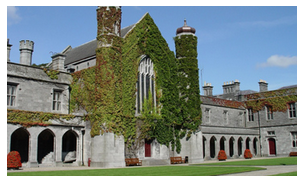 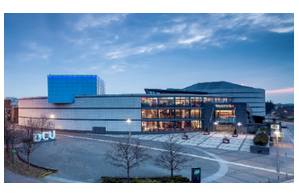 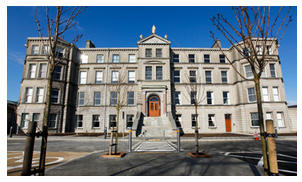 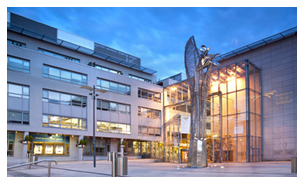 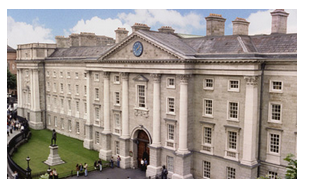 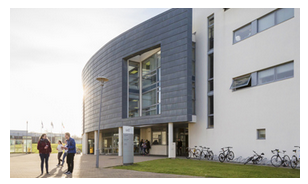 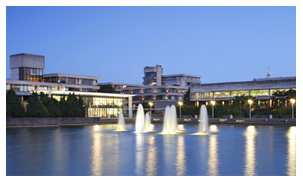 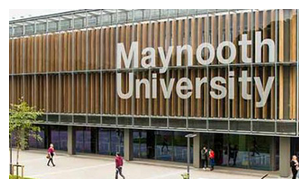 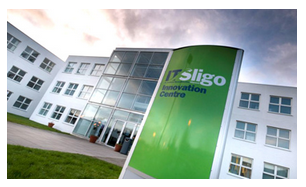 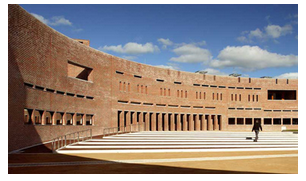 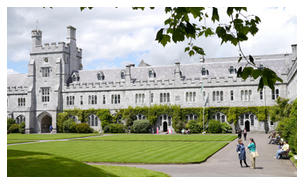 Munster Technological University
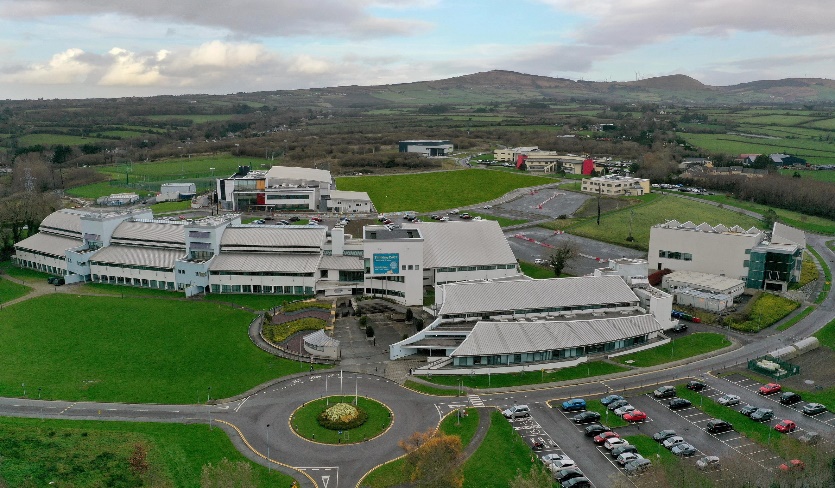 MTU Tralee North Campus
MTU Bishopstown Campus
TheMTUCampusFootprint
Grand Parade Fine Arts
MTU Cork School of Music
MTU Crawford College of Art and Design
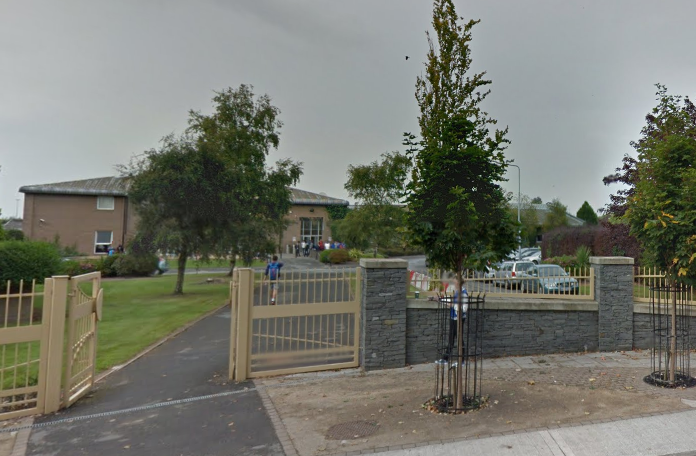 Blackrock Castle Observatory
National Maritime College of Ireland
MTU Tralee South Campus
Applying for a grant
HEAR is NOT 
the SUSI grant.
 .
If you apply to HEAR, 
you should also apply to SUSI 
if you think you may be eligible.
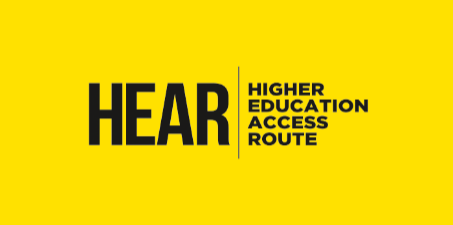 SUSI: Key Eligibility Criteria
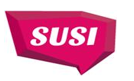 Nationality: Irish, EU, EEA, Swiss nationals or have specific leave to remain in the State.
Residency:   3 of last 5 years in Ireland, EU, EEA or  Switzerland.
Progression in education – NFQ levels 5-10.
Approved College/Course
‘Reckonable’ Income (Class - Dependent/Independent)                                          		www.susi.ie/undergraduate-income-threshold-and-grant-award-rates/
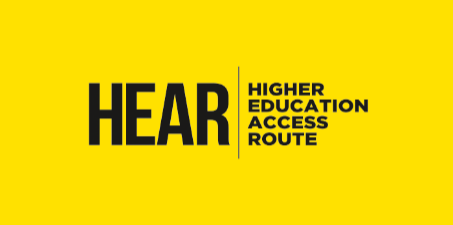 SUSI: Key Eligibility Criteria
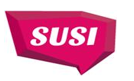 Check the website: www.susi.ie (Use Eligibility Reckoner)
CAO form: Tick the SUSI option to share your college acceptance
Apply early: April 2023
Return requested documentation: complete and on time
Website: www.susi.ie	
Email: support@susi.ie
Facebook.com/susisupport
Twitter.com/susihelpdesk
Telephone helpdesk: 0818 888 777
Contact SUSI
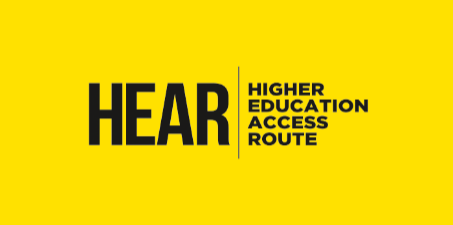 Why apply to HEAR?
Reduced points CAO offers in the participating colleges provided you meet the minimum entry requirements.
Post-entry supports such as financial, academic, social and personal.
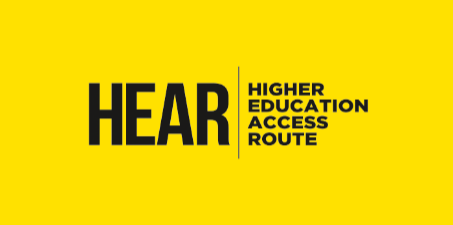 [Speaker Notes: Use comments from your own students here eg Orientation, etc:

“Orientation was the best, it took the fear out of going to college”
Or
I made new friends and]
Benefits of HEAR
Reduced Points
An example: If the Leaving Certificate points for a course are 366 points, an eligible HEAR applicant could be offered a place with a lower points score e.g. 356 points.

Applicants need to meet entry and programme requirements to be considered for a HEAR reduced points offer.

The amount of points a particular course is reduced by is dependent on: 
The overall number of places on the course
The number of reserved HEAR places on the course
The number of HEAR eligible applicants competing for these reserved places.

The reduction in points for HEAR places can vary every year.
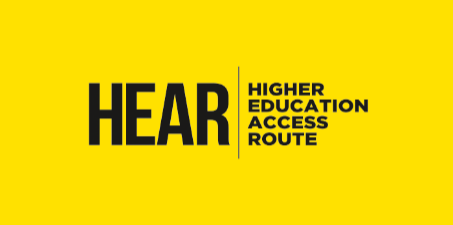 Should I apply?
Was your household income on or below €46,790 in 2021?
Do you or your family have a Medical Card/GP Visit Card?
Did your parents/guardians receive a means-tested social welfare payment for at least 26 weeks in 2021?
Is your parents’ or guardians’ employment status under-represented in Higher Education? 
Have you attended a DEIS second level school for five years?
Do you live in an area of concentrated disadvantage?
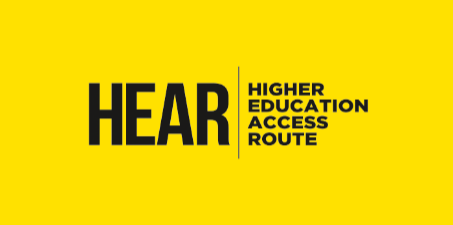 Talk to your Parent/
Guardian.
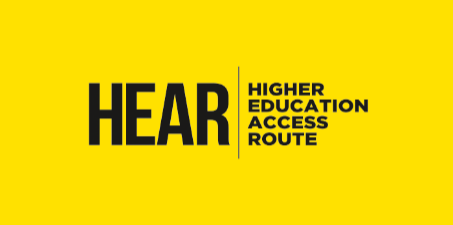 You must meet the 
HEAR income limit 
plus 
the right combination 
of 2 other indicators to be eligible
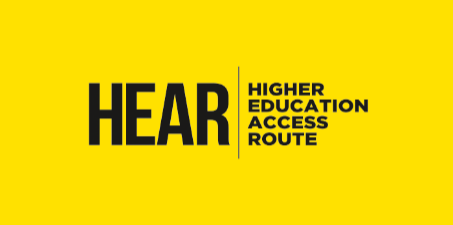 How do I apply?
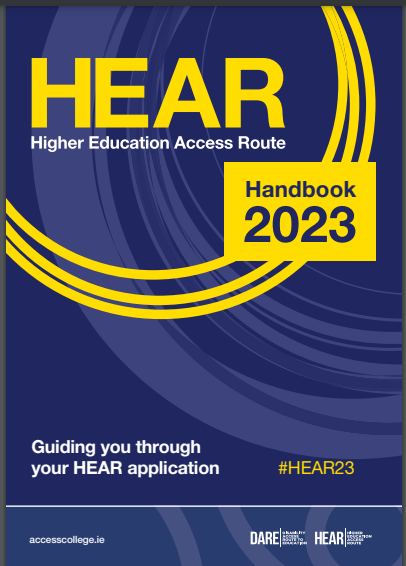 Apply to CAO at www.cao.ie by 1 February 2023.
Review your HEAR Handbook with your parents or guardians.
3.  Complete all elements of the online HEAR application form by 17:00 on 1 March 2023.
4.  Submit clear copies of supporting documents requested on your checklist to CAO by 15 March 2023.
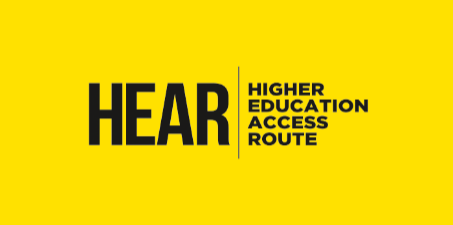 How do I know what documents I need?
When you fill in your online HEAR application you will receive a checklist at the end. This is based on the information you provided.
The checklist tells you what documents you need to fully complete your HEAR application.
You should start gathering your documentation in a timely fashion, i.e. before 15 February.
Send in all documents on checklist to make a complete application before 15 March 2023.
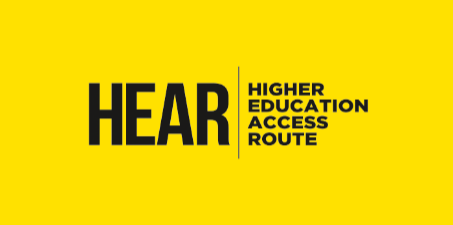 How do I know what documents I need?
You can start your application as soon as the CAO opens on 4 November 2022. 
Do not leave it too late to start looking for the documents you need for your application – 
you should start gathering the documents you need before 15 February 2023
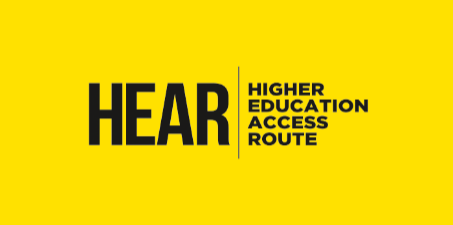 Sample Supporting Documents
Statement of Liability or Self Assessment Letter – Chapter 4 for 2021

Social Welfare Form/Statement for 2021 Signed and Stamped by Social Welfare official

RP50 Notification of Redundancy or 

Retirement Lump Sum Letter for 2021

Letter from TUSLA for Children in Care
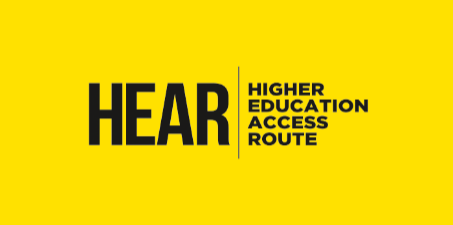 Helpful Tips
Study the HEAR Handbook carefully with your parents/guardians.
Complete the online application accurately.
Accurate description of Parental Occupation.
Request the required supporting documentation early.
Send good quality copies of all pages of the correct documents.
Submit all supporting documents requested.
Submit correct Revenue documents – eg Statement of Liability
Keep proof of postage.
Deadlines!
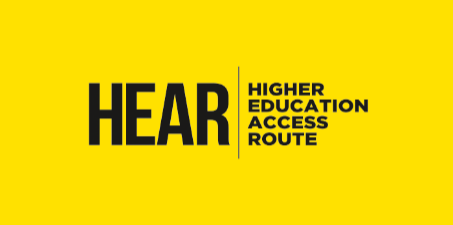 Did you know?
The most common reason for ineligible applications to HEAR in 2022 was because the applicant submit the wrong Revenue document.
HEAR seeks financial documents for 2021
- Statement of Liability or Self Assessment Letter or Notice of Assessment
!
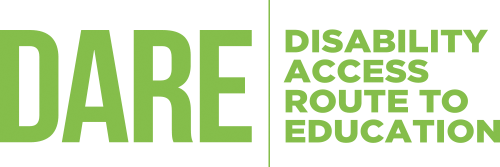 What is DARE?
The Disability Access Route to Education (DARE) is a third level alternative admissions scheme for school-leavers whose disabilities have had a negative impact on their second level education.
DARE offers reduced points places to school leavers who as a result of having a disability have experienced additional educational challenges in second level education.
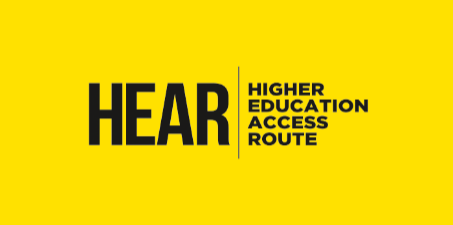 Should I apply?
If your disability has had a negative impact on your educational performance in school.

You may not be able to meet the points for your preferred course due to the impact of your disability.

You are under 23 years of age as at 1 January 2023.
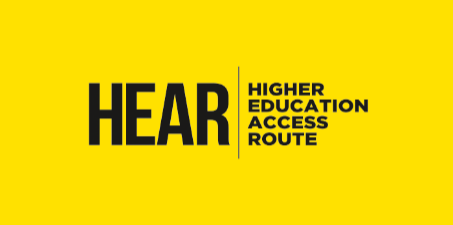 Disabilities eligible for consideration
Autistic Spectrum Disorder (including Asperger’s Syndrome)
	ADD/ADHD
	Blind/Vision Impaired
	Deaf/Hard of Hearing
	DCD – Dyspraxia
  Dyslexia/Significant Literacy Difficulties
  Dyscalculia/Significant Numeracy Difficulties
	Mental Health Condition
	Neurological Condition (Incl. Brain Injury & Epilepsy)
  Speech & Language Communication Disorder
  Significant Ongoing Illness
	Physical Disability
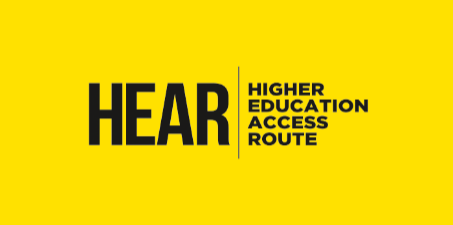 Educational Impact
Has your disability impacted on a combination of the following?
Have you received intervention or supports in post-primary school?
Has it impacted on your attendance or regularly disrupted your school day?
Has it affected your school experience and well-being?
Has it impacted on your learning or exam results?
Has it caused any other educational impact?
Required for applicants with Dyslexia/ Significant Literacy Difficulties or Dyscalculia/ Significant Numeracy Difficulties: is it severely impacting on your literacy or numeracy skills?
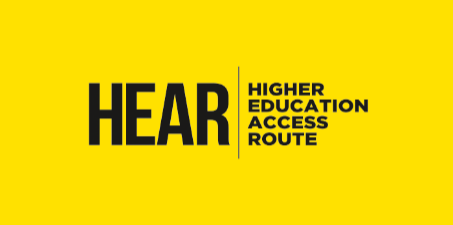 DARE Eligibility Criteria
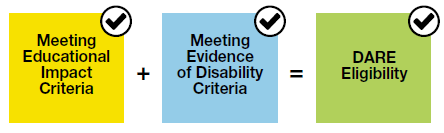 To be eligible for DARE you must meet both the DARE educational impact criteria and DARE evidence of disability criteria.
Applicants must provide the required evidence of their disability and provide an Educational Impact Statement from their school to be considered for DARE.
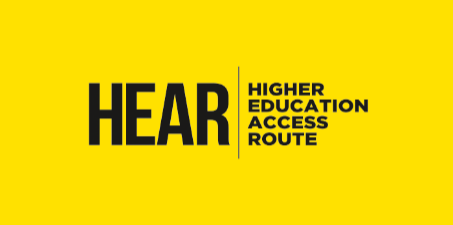 How do I apply?
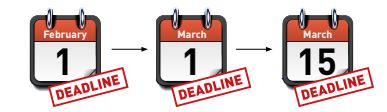 Apply to CAO at www.cao.ie by 17:00 on 1 February 2023.

Review your DARE Handbook with your parents or guardians.

Complete Section A of the Supplementary Information Form and apply to DARE by answering Yes to Question 1by 17:00 on 1 March 2023.

Submit the Educational Impact Statement and Evidence of Disability to CAO by 15 March 2023.
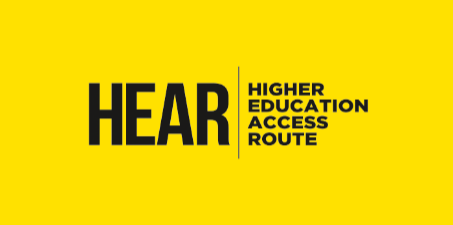 DARE and HEAR Timelines
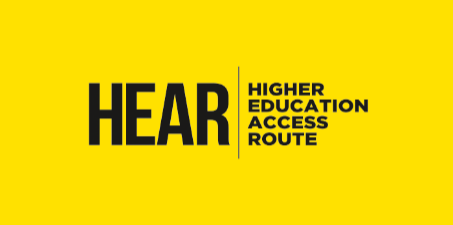 Remember
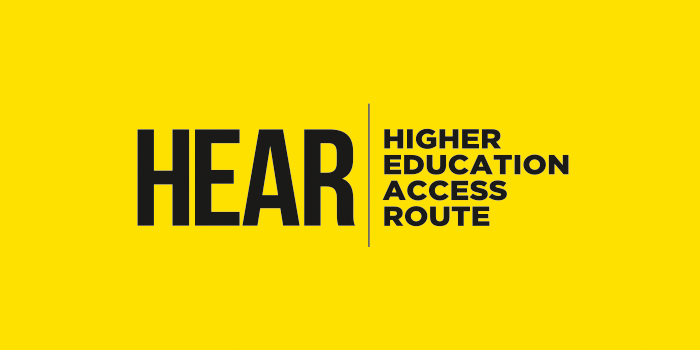 Submit it!

Check it!

Send it!
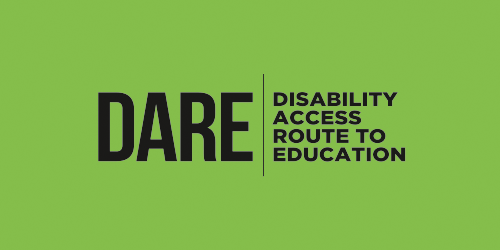 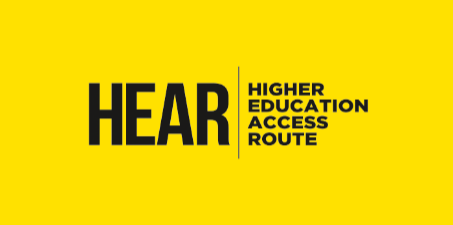 Remember
You can apply to both DARE & HEAR
Applicants who are both DARE and HEAR eligible will be prioritised by colleges when allocating reduced points places.
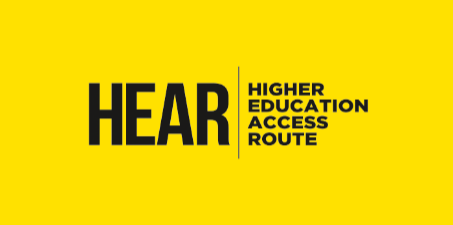 Further Information: www.accesscollege.ie
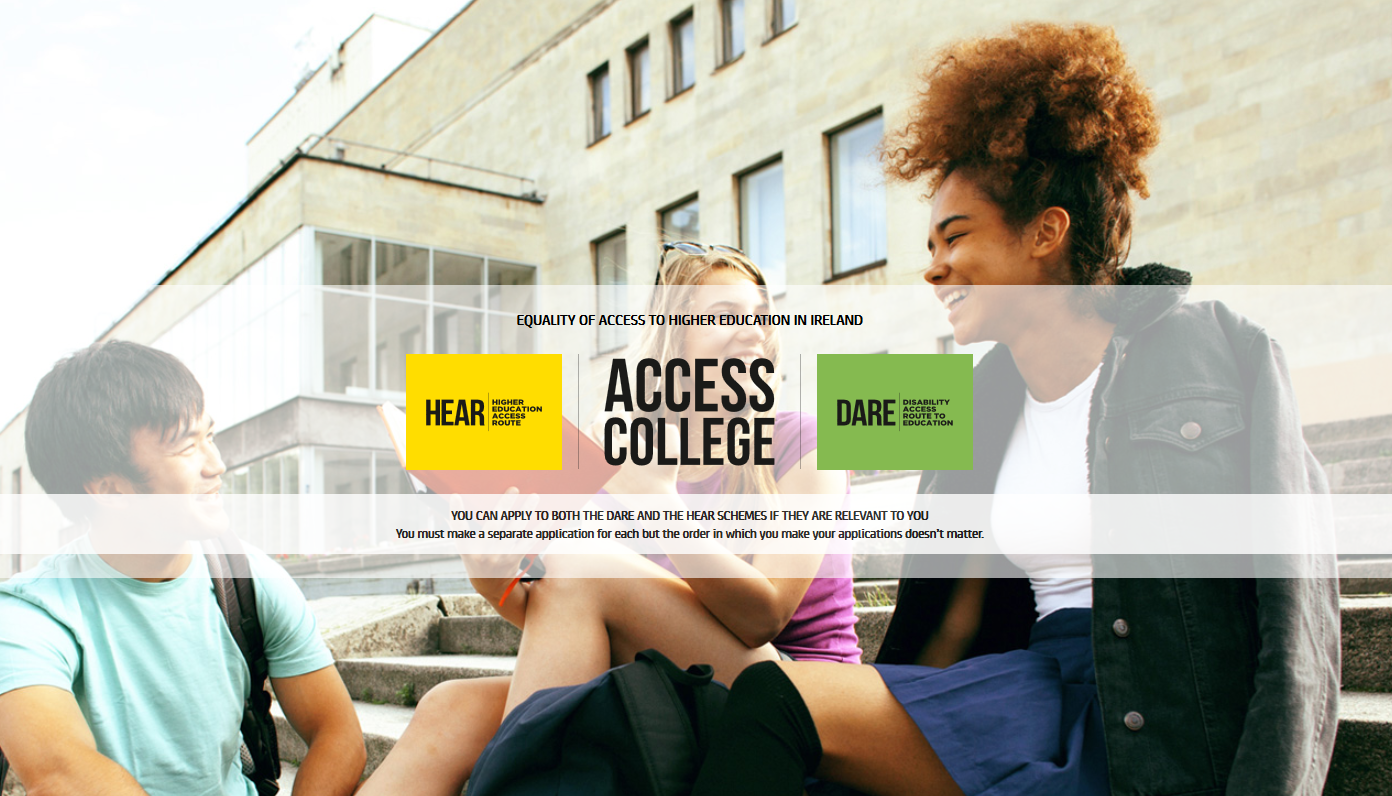 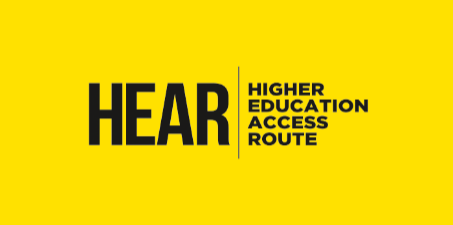 Virtual Application Information Days
Saturday 
14 January
2023
10am -2pm
HEAR Application Outcome
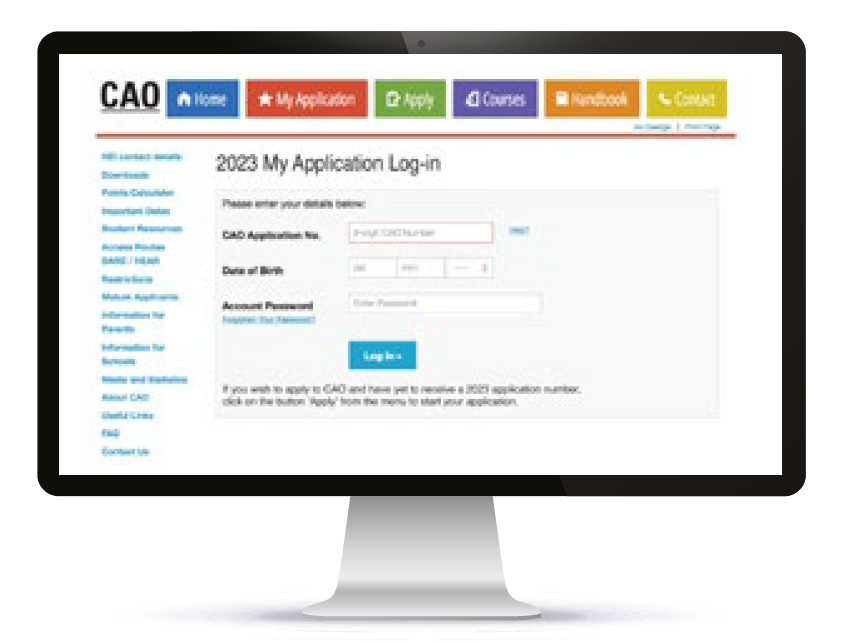 You will receive an email notification about your HEAR application outcome once the Leaving Certificate examinations are over in late June.

Log into your CAO application to view your 
HEAR Application Outcome.
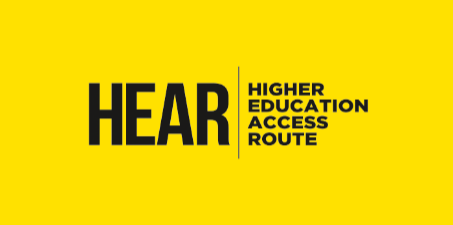 Important Information
Student Life at CIT
Know which campus your course is going to be in!
Ensure that you have the correct code.
See if you are eligible to apply for any of the scholarships – link from the website for each course.
Make sure that if you are applying for a Level 8 Course that you apply for the equivalent Level 7 Course.
Know your CAO dates.
Maths Exam – 2nd Chance for all!
Further Information
cao.ie

susi.ie
	
qualifax.ie
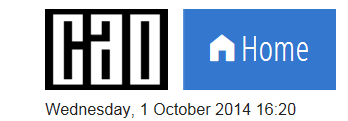 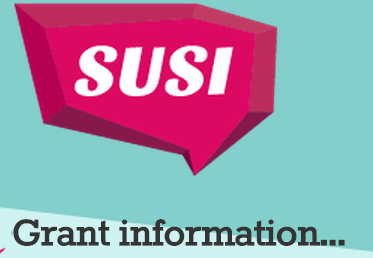 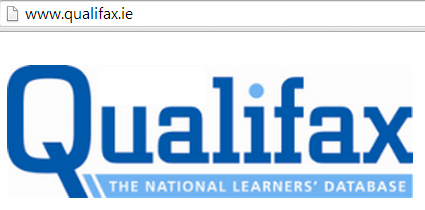 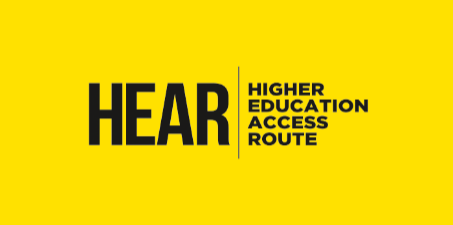 Financial Supports
www.studentfinance.ie
For further information on sources of funding 

Student Assistance fund 

www.susi.ie
For further information on Student Grant 
www.svp.ie/What-We-Do/Education-grants.aspx  
for further information on SVP Education Fund
1916 Bursary 
MyCIT.ie - 1916 Bursary Fund
Follow us on….
www.accesscollege.ie
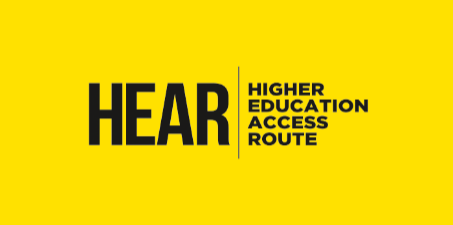 Thank You. Do you have any questions?